Continuación “Diálogo entre colegas” 2014-3
Vicerrectoría Académica
Objetivos seminario-taller 2014-1
Brindar a los profesores un espacio académico interdisciplinario para la discusión de temas pedagógicos y didácticos que permitan mejorar las estrategias de enseñanza en el aula.
Sentar las bases de una cultura de trabajo colaborativo.
Profundizar en el conocimiento y comprensión del modelo pedagógico y sus implicaciones para el trabajo de aula.
Promover el intercambio de experiencias entre los profesores.
Avanzar en la identificación de prácticas efectivas en el aula. 
Identificar los obstáculos presentes para el desarrollo de la docencia.
Balance positivo, en general…..
Cumplimiento de agenda
Participación: porcentaje promedio de asistencia a sesiones de 60%
Asistencia sostenida de aproximadamente 80 profesores
Actas dan fe de conclusiones conjuntas (trabajo interdisciplinario colaborativo)
Mejor comprensión del contenido del MP y su alcance “en el contexto de la TADEO” 
Identificación de oportunidades, obstáculos y posibles cursos de acción
Distintas aproximaciones
Se identificaron el siguiente tipo de demandas:
En la Tadeo se investiga sobre pedagogía
En la Tadeo hay una conversación pedagógica
Grupos de estudio 
En la Tadeo se comparte en torno a la pedagogía
Espacios para compartir prácticas pedagógicas 
En la Tadeo se forma en pedagogía:
 Talleres
Desde la vicerrectoría académica estamos comprometidos con el apoyo de la práctica docente y para ello queremos conocer sus preferencias respecto a la continuación de este espacio y sus necesidades de capacitación. Aquí encuentra una tabla con espacio para que consigne sus temas de interés en las filas y las opciones de formato en las columnas. Por favor indíquenos sus preferencias.
Nombre:___________________________
El tema de mayor preferencia es estrategias pedagógicas y didáctica
Estrategias pedagógicas y didáctica
Los talleres de capacitación con expertos son el formato con mayor preferencia en todas las facultades
Estrategias para el mejoramiento de la práctica docente
[Speaker Notes: ----- Meeting Notes (8/29/14 16:26) -----
de oferta
----- Meeting Notes (8/29/14 16:26) -----
Cambiar titulo por estrategias para el mejoramiento de la práctica docente
Incluir como uno de los ejes la investigación

----- Meeting Notes (8/29/14 16:29) -----
la práctica, no las prácticas
----- Meeting Notes (8/29/14 16:33) -----
- incluir investigación]
Ciclo de talleres para apoyar la estructuración de sus cursos
Objetivo: Como resultado del taller los participantes tendrán herramientas para el desarrollo de un curso específico

Metodología: taller con 4 sesiones, 3 de trabajo y una de retroalimentación

Lugar: Sala de videoconferencias, módulo 7, sexto piso.

Cupo: 30 participantes por grupo

Horarios: lunes de 3 a 6pm, martes de 9am a 12pm. 

Los participantes trabajarán activamente sobre uno de los cursos que tienen programado dictar en 2015-1 y se espera que al finalizar el taller tengan gran parte de su sílabus desarrollado.
[Speaker Notes: Es un taller en el que se va a trabajar sobre un curso en particular.


Aclara que producto es el sílabus de un curso

Otros temas: cómo aprenden los estudiantes, cómo hacer clases magistrales que cautiven la atención de los estudiantes, cómo diseñar evaluaciones, cómo diseñar rúbricas, uso de AVATA para sus cursos
Personas recomendadas: para diseño de currículo- María Teresa Gómez;  Para estrategias de Enseñanza—Carolina Valencia

Rich viene en Octubre
----- Meeting Notes (8/29/14 16:33) -----
Ciclo de talleres que tiene como objetivo propocionarles a los profesores para]
Agenda talleres (sujeta a cambios según demanda)
*Sesiones inician a las 3:30pm
Estrategias para el mejoramiento de la práctica docente
[Speaker Notes: ----- Meeting Notes (8/29/14 16:26) -----
de oferta
----- Meeting Notes (8/29/14 16:26) -----
Cambiar titulo por estrategias para el mejoramiento de la práctica docente
Incluir como uno de los ejes la investigación

----- Meeting Notes (8/29/14 16:29) -----
la práctica, no las prácticas
----- Meeting Notes (8/29/14 16:33) -----
- incluir investigación]
Espacios para compartir prácticas
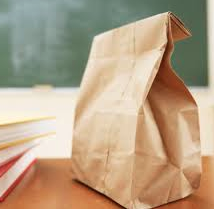 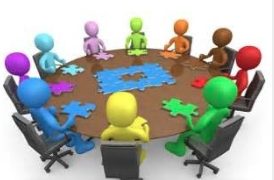 [Speaker Notes: Alternativa nombre: Prácticas docentes al tablero
----- Meeting Notes (8/29/14 17:28) -----
Falta título: espacios para compartir prácticas. Primero, clinicas pedagógicas.

Sacar prácticas de otras universidades
----- Meeting Notes (8/29/14 17:32) -----
Almuerzos temáticos 
----- Meeting Notes (8/29/14 17:35) -----
Poner almuerzos primero y luego clínicas pedagógicas]
Intercambio de prácticas (“almuerzos….” )
Espacios informales para compartir prácticas y experiencias docentes
Abierto a todos los profesores que quieran asistir o presentar su experiencia
NO tienen que ser prácticas exitosas
NO es requisito ir a todos los almuerzos, se puede ir sólo a uno o a varios
Complementa las demás actividades
Martes de 1pm a 3pm cada 15 días, inició el martes 2 de septiembre
Lugar: Sala de videoconferencias del módulo 7, piso 6
Los temas y expositores se anunciaran oportunamente
Primera sesión fue el martes 2 de Septiembre
“Sobre modos de ser-hacer para enseñar. Nuestras prácticas docentes al tablero” por María del Rosario Gutiérrez y  Magdalena Monsalve. Programa de Diseño Gráfico.

Lugar: Sala Sur de Biblioteca
Hora: 1pm a 3pm
Clínicas pedagógicas: Reflexion sobre prácticas mediante observación de clase
A la usanza de las clínicas musicales se propone armar un Taller Experimental de Observación Docente y la creación de un videoclub donde a través de nuevas formas de colaboración se compartan las prácticas de los participantes y se retroalimenten entre colegas.
	
Inicia el próximo lunes, 15 de septiembre.
Lugar por confirmar
Cupo limitado 


Coordinadores: Edgar Ruíz y Alejandro Piscitelli
Estrategias para el mejoramiento de la práctica docente
[Speaker Notes: ----- Meeting Notes (8/29/14 16:26) -----
de oferta
----- Meeting Notes (8/29/14 16:26) -----
Cambiar titulo por estrategias para el mejoramiento de la práctica docente
Incluir como uno de los ejes la investigación

----- Meeting Notes (8/29/14 16:29) -----
la práctica, no las prácticas
----- Meeting Notes (8/29/14 16:33) -----
- incluir investigación]
Grupos de estudio
Objetivo: Profundizar en la reflexión de aspectos específicos del Modelo Pedagógico 

Metodología: Seminario coordinado por profesores de la Universidad, 6 sesiones 

Lugar: Por confirmar

Horarios: lunes de 3 a 6pm

Inicio: próximo lunes 15 de septimebre
[Speaker Notes: En izq coordinados por profesor, tienen que prepara lecturas, se espera una producción escrita]
1. Formación para la ciudadanía:
El grupo de estudio propone repensar el compromiso de la educación superior como un servicio público, que tiene que contribuir a la construcción de prácticas democráticas basadas en el debate de argumentos y la comprensión y regulación racional de la convivencia. 

Las lecturas propuestas buscan profundizar sobre el lugar que ocupan las artes y las humanidades en la formación de ciudadanos capaces de comprometerse con el ejercicio ciudadano de la democracia.

Coordinadores: Carlos Eduardo Sanabria B y Félix Alberto Vargas R.
2. El discurso de las competencias:
Este grupo de estudio pretende invitar a profesores de diferentes disciplinas y profesiones a profundizar sobre la noción de competencia en el marco educativo que propone la Universidad con respecto a su Modelo Pedagógico.

Coordinador: Álvaro Forero
3. Pensamiento crítico:
El objetivo del Taller sobre Pensamiento Crítico es estudiar y discutir la propuesta de uno de los representantes actuales más reconocidos del dicho movimiento: Harvey Siegel. Se leerá su libro seminal Educating Reason: Rationality, Critical Thinking, and Education (1988).


Coordinadores: María Mercedes Durán y Nicolás Vaughan
4. Creatividad y pedagogía:
Recientemente ha florecido en la Universidad la preocupación por la creatividad, pero no ha sido objeto de discusión académica interdisciplinar. 
Un primer acercamiento es conocer algunas de las aproximaciones más recientes al problema de la creatividad humana y ensamblarla como parte del acontecer pedagógico de nuestra tarea como docentes.

Coordinadores: Pastora Correa y Álvaro Corral
Estrategias para el mejoramiento de la práctica docente
[Speaker Notes: ----- Meeting Notes (8/29/14 16:26) -----
de oferta
----- Meeting Notes (8/29/14 16:26) -----
Cambiar titulo por estrategias para el mejoramiento de la práctica docente
Incluir como uno de los ejes la investigación

----- Meeting Notes (8/29/14 16:29) -----
la práctica, no las prácticas
----- Meeting Notes (8/29/14 16:33) -----
- incluir investigación]
Investigación pedagógica
¿Qué está ocurriendo?
	Describir algún aspecto de la educación
Relaciones entre tipos de enseñanza o prácticas pedagógicas con el desempeño
¿Cómo se desarrolla el pensamiento crítico en distintas asignaturas?
Métodos: estadísticas descriptivas, correlaciones, métodos cualitativos (observación, estudios de caso, etnografía, entrevistas)…

¿Hay un efecto sistemático? ¿Por qué ocurre o cómo ocurre?
Foco en causa-efecto y los mecanismos causales
¿Cuáles son los efectos de grabar mis clases y que los estudiantes las puedan repetir? ¿Por qué se genera ese efecto? ¿Cómo?
¿Cuáles son los efectos de pasarme de un programa totalmente presencial a un programa blended? ¿Por qué se genera ese efecto? ¿Cómo?
Métodos: experimiento aleatorio (grupo de control, aleatoriedad), cuasi-experimentos (grupo de control, pre-test), etnografías, observaciones…
[Speaker Notes: ----- Meeting Notes (8/29/14 17:47) -----
Unir las categorias 2 y 3:
Incluir una evaluación de humanidades 0.
Eloisa Vasco- tiene un librito donde describe este tipo de investigación, investigación en el aula. 
Ejemplos: mejorar la motivación.]
Las propuestas de investigación pueden Concursar dentro de la Convocatoria de Investigación actualmente abierta en la Universidad, bien sea a través de GRIN existentes o si es necesario mediante la Vicerrectoría Académica.
Gracias.